Мова – 
душа народу
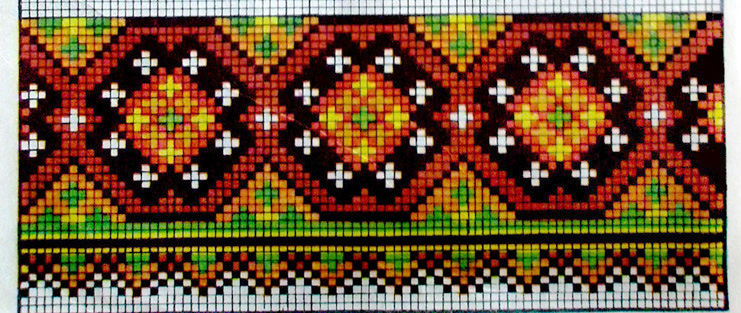 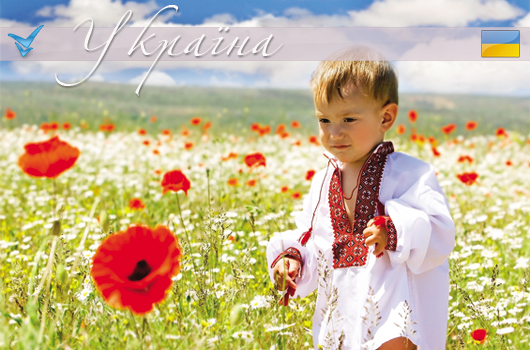 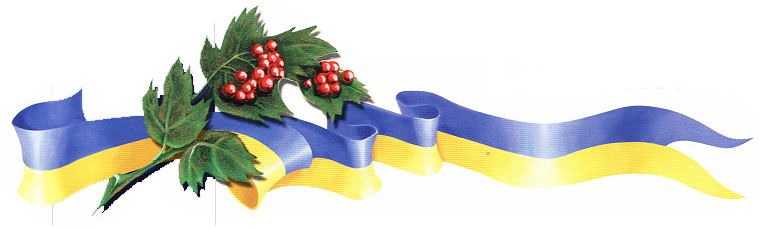 21 лютого – День рідної мови
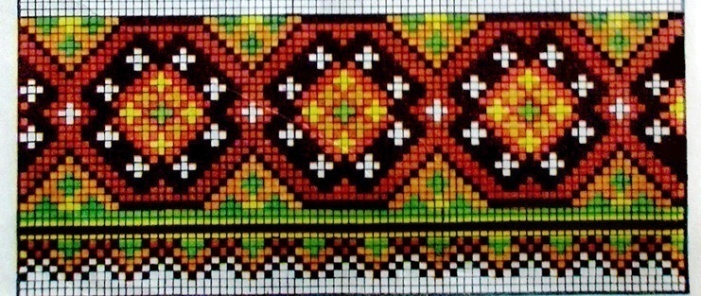 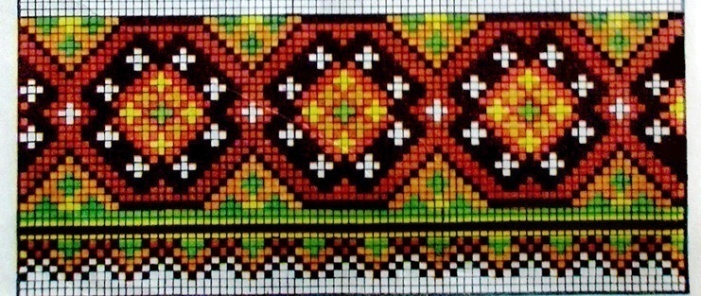 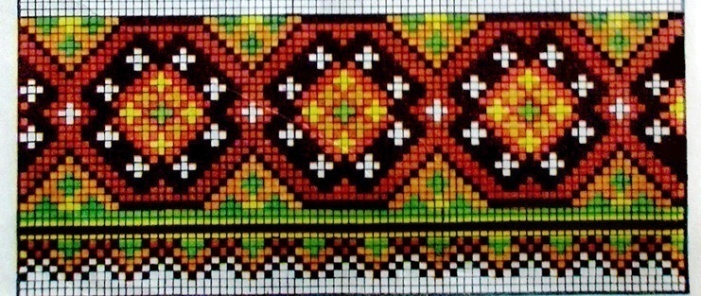 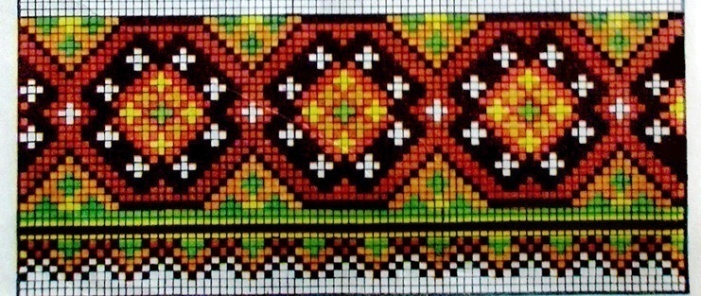 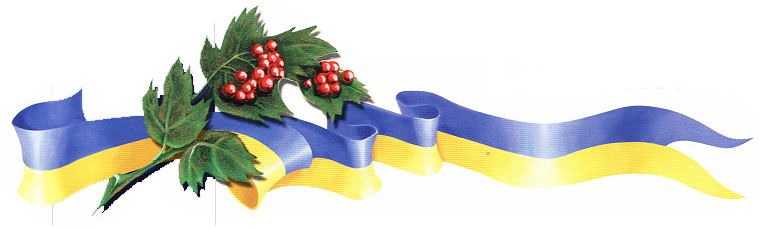 Пісня Рідна мова   мінус зі словами.mp4
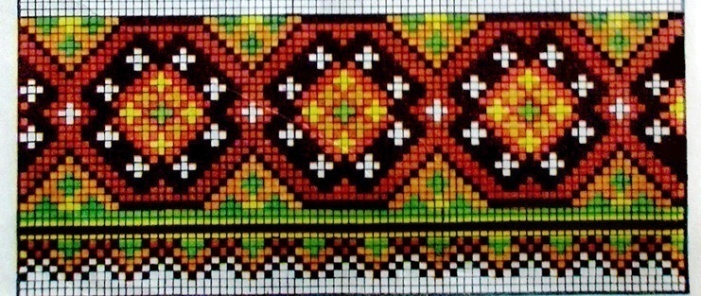 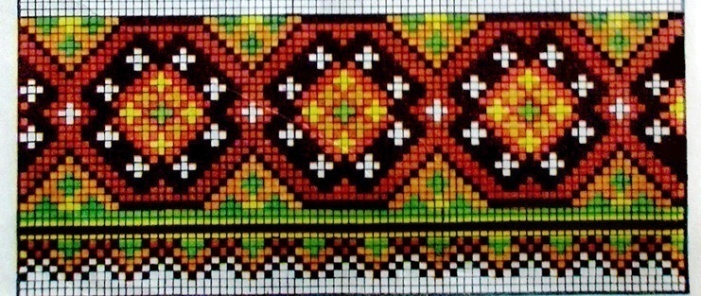 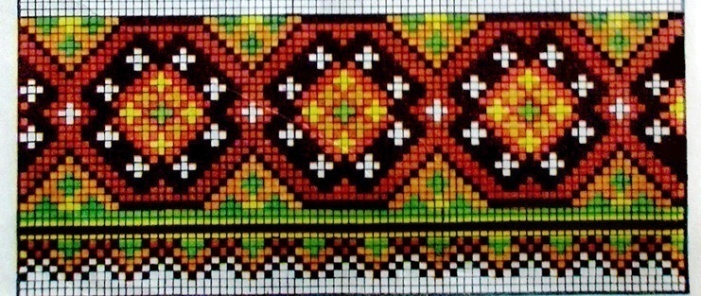 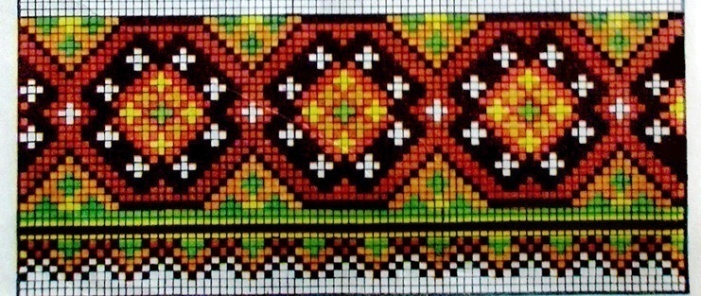 О мово рідна! Їй гаряче
Віддав я серце недарма.
Без мови рідної,  юначе,
Й народу нашого нема.
                               В.Сосюра
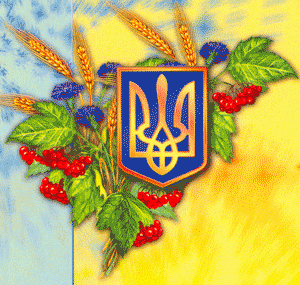 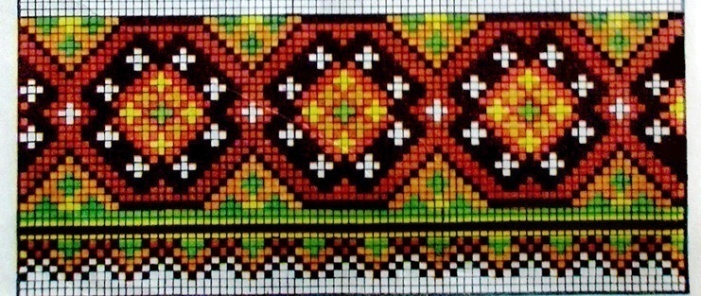 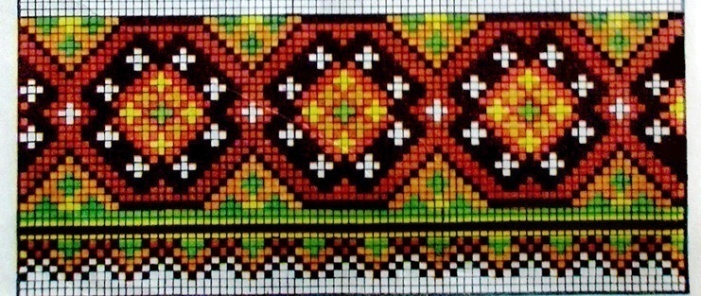 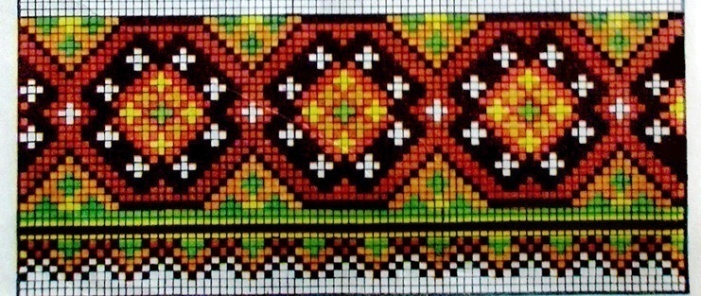 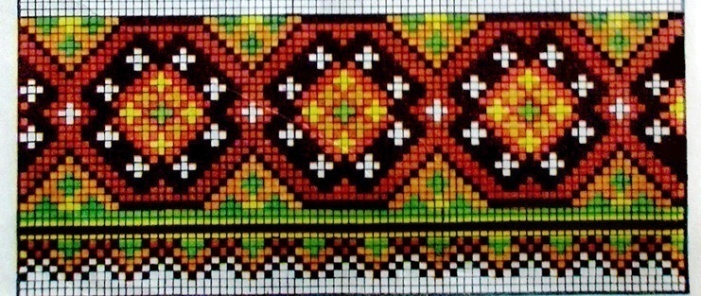 Пісня 'Наша мова' - мінус зі словами..mp4
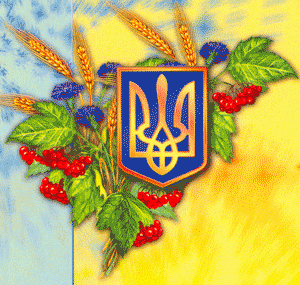 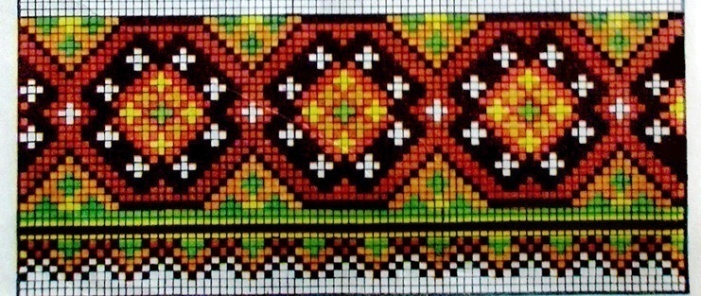 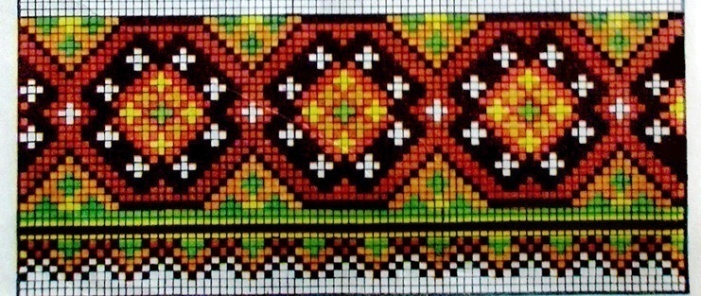 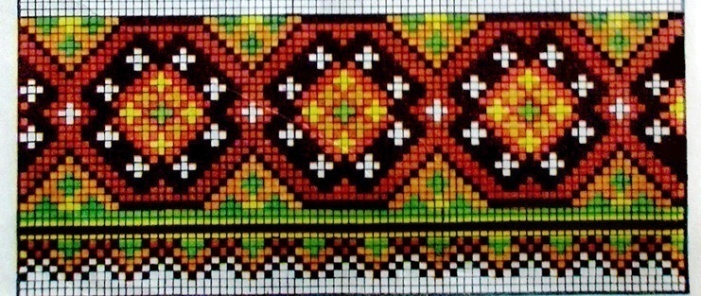 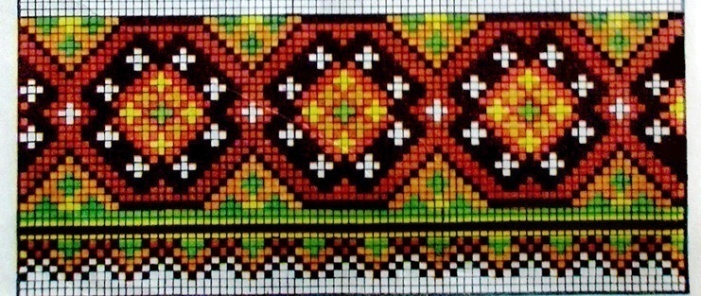 Солов’їну, барвінкову,
Колосисту навіки –
Українську рідну мову
В дар дали мені батьки.
                             В. Лучук
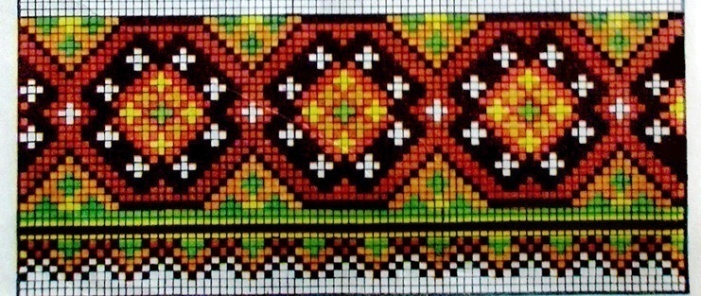 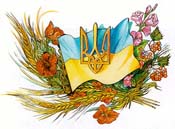 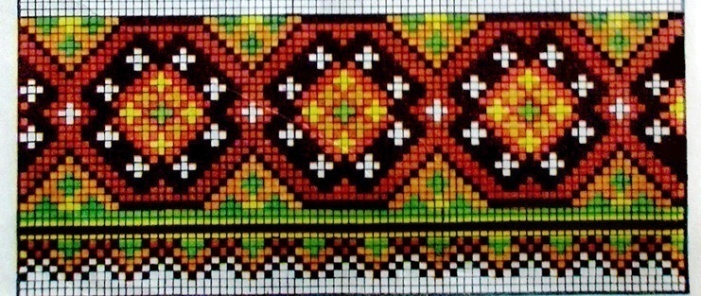 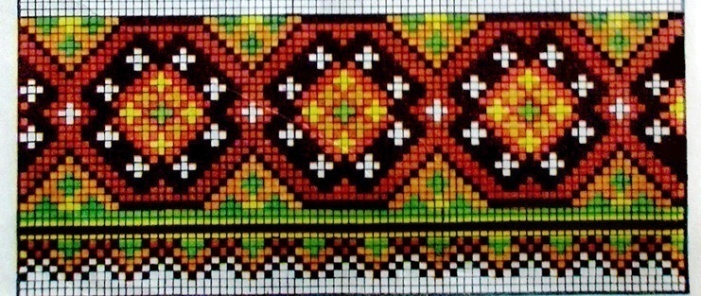 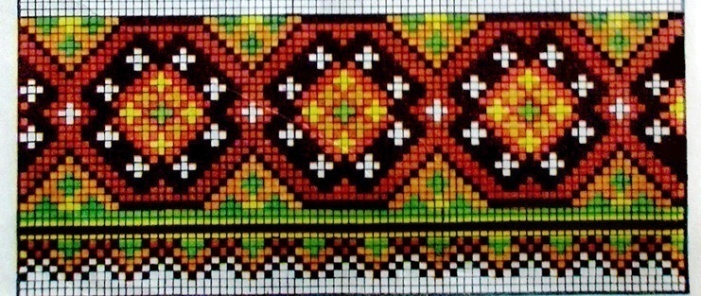 ЖИВИ УКРАЇНСЬКА МОВА ,МОВА КОЛИСКОВА!!.mp4
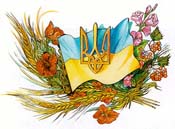 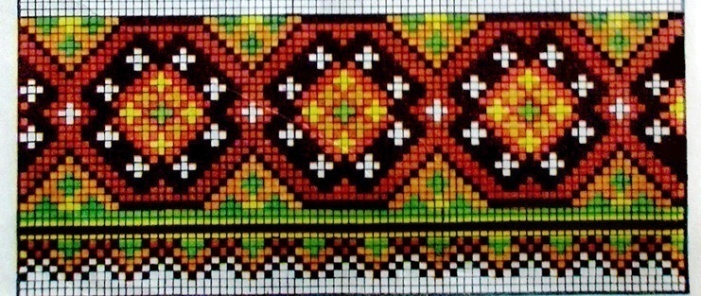 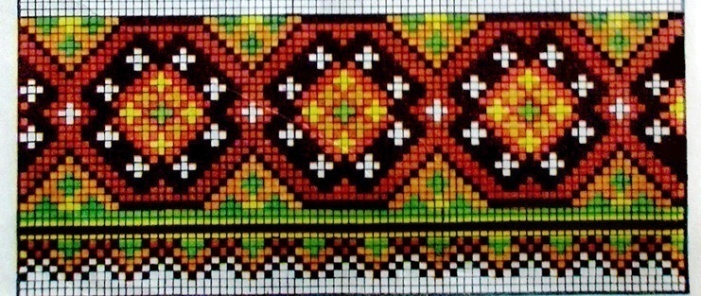 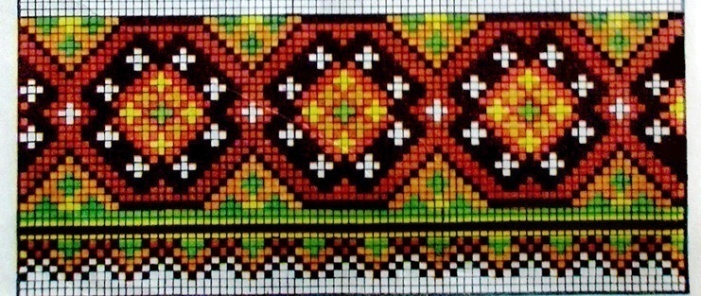 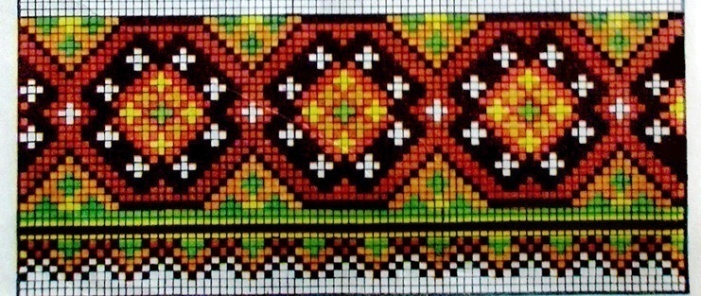 “ Приховані слова ”
екскаватор
кава
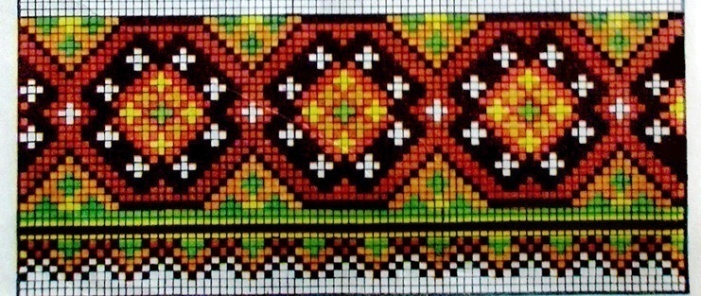 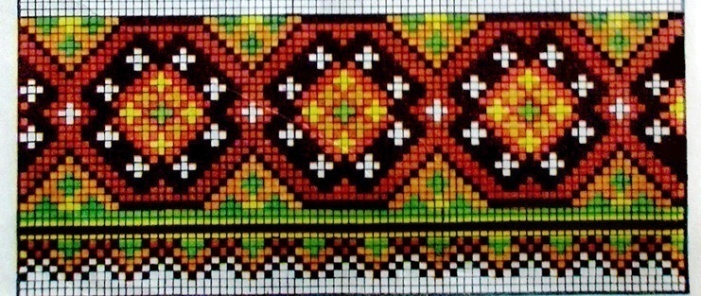 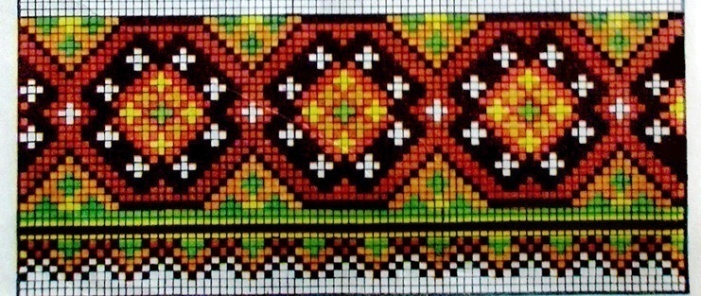 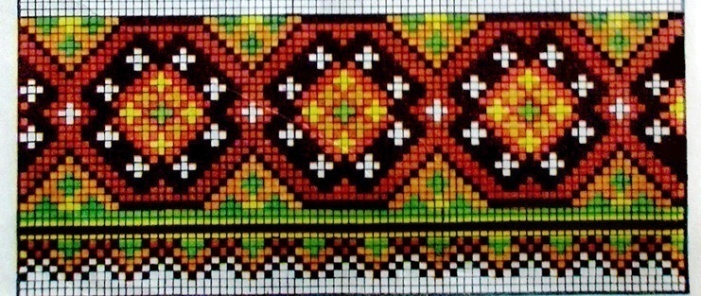 “ Приховані слова ”
буксир
бук
сир
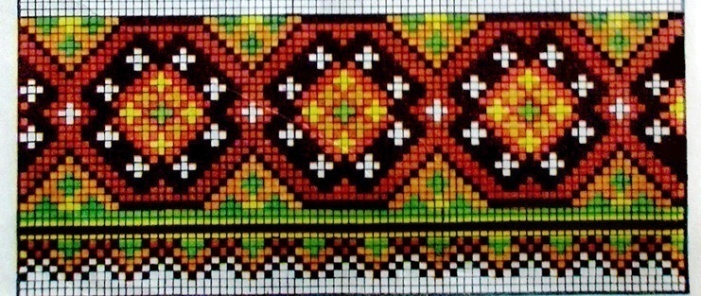 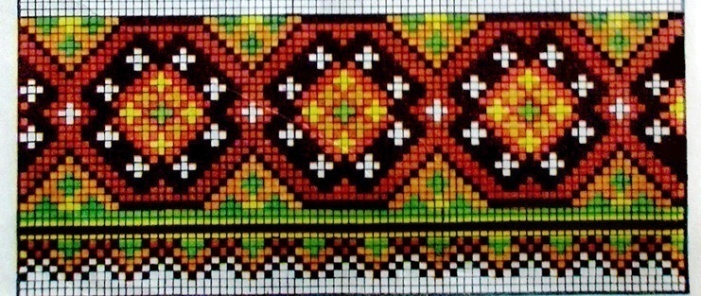 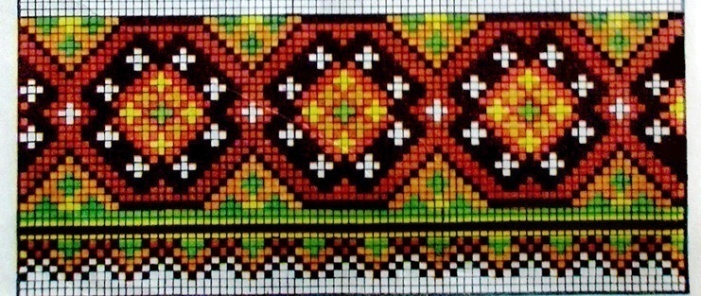 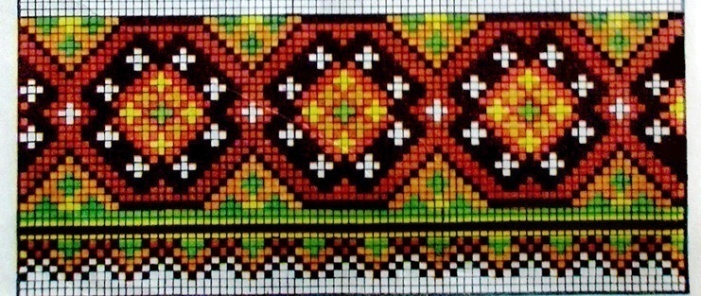 “ Приховані слова ”
пролісок
лісок
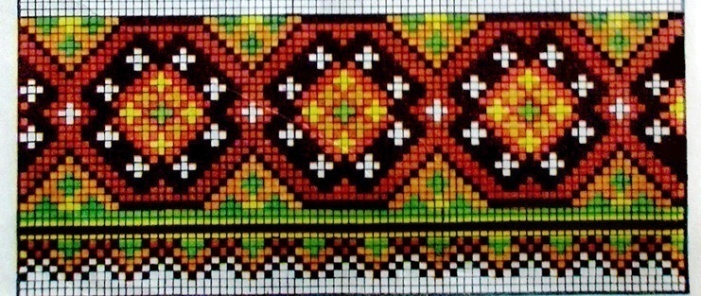 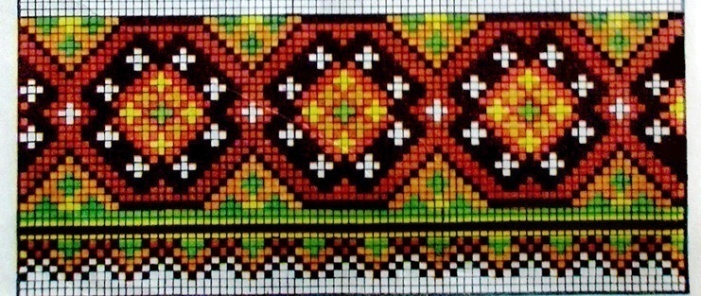 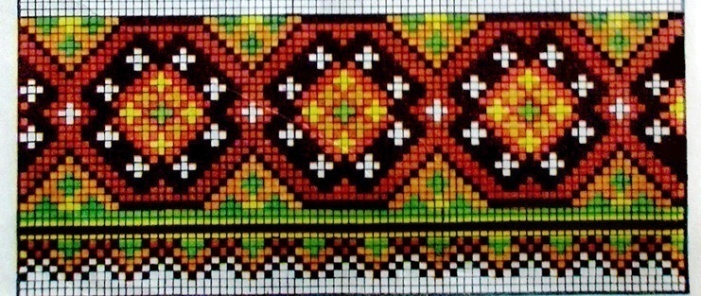 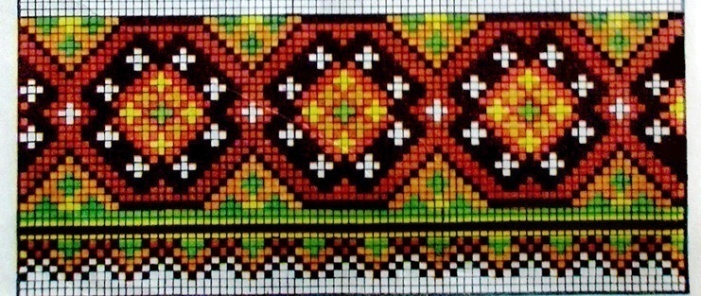 “ Приховані слова ”
плід
лід
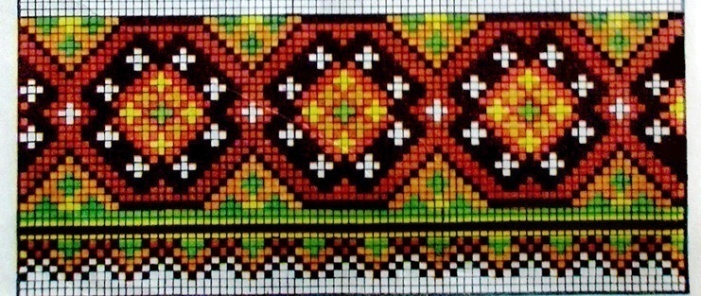 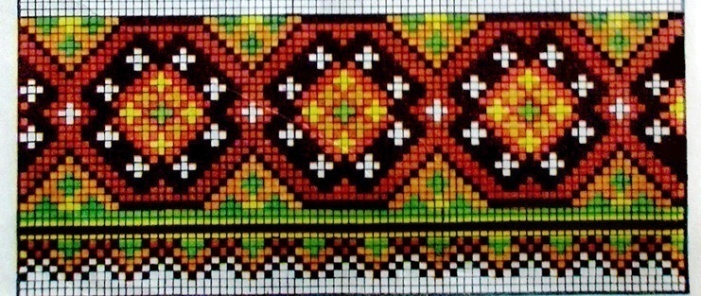 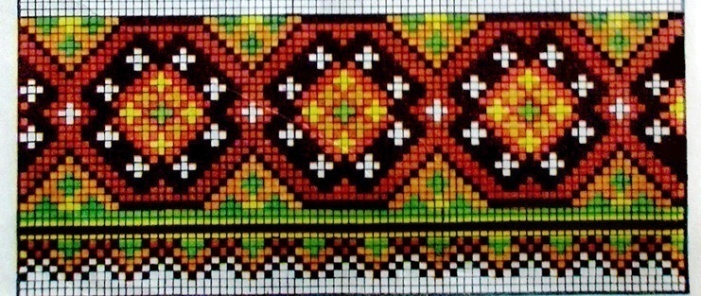 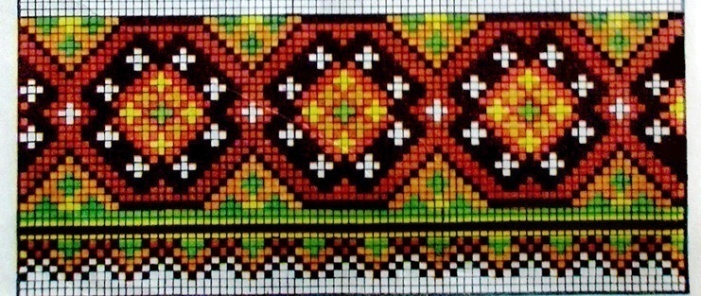 “ Приховані слова ”
якір
кір
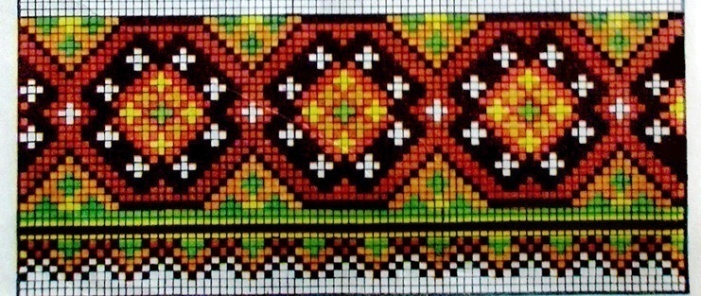 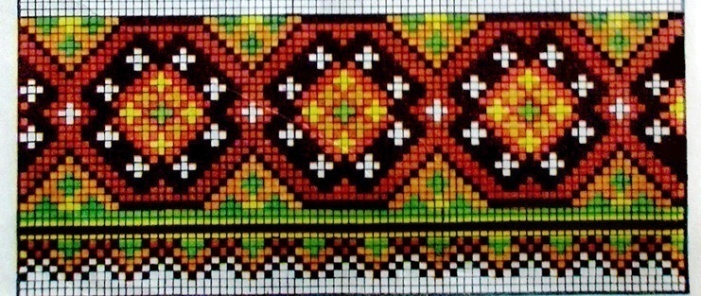 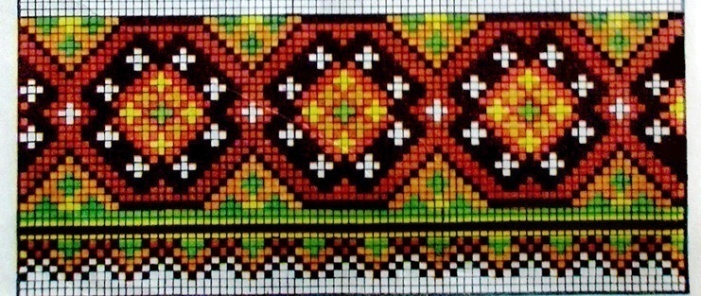 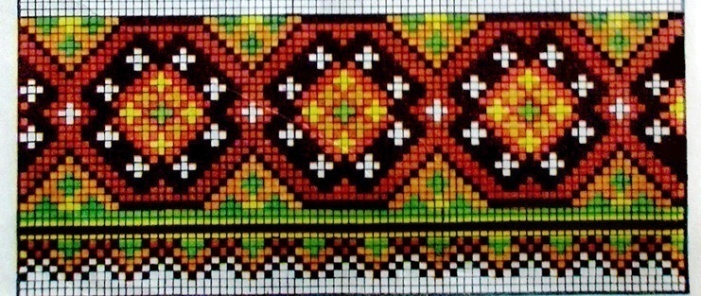 “ Приховані слова ”
коса
оса
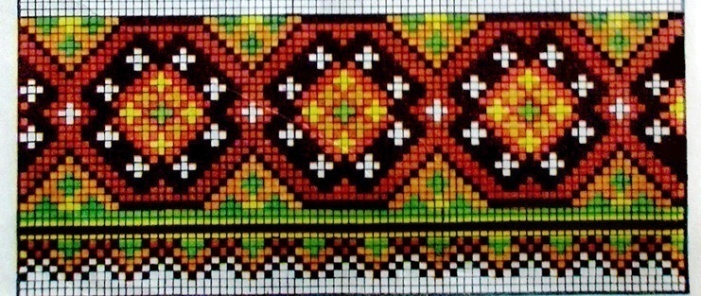 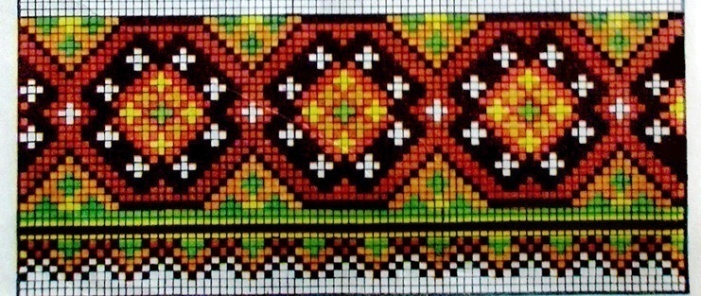 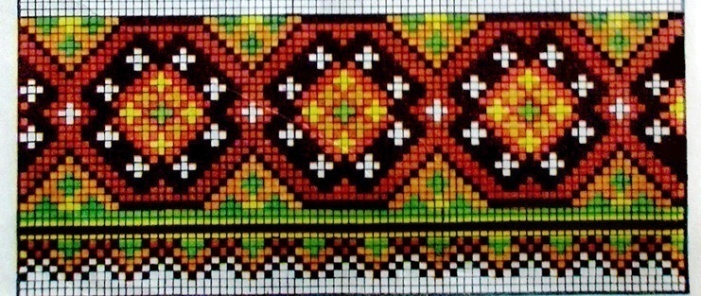 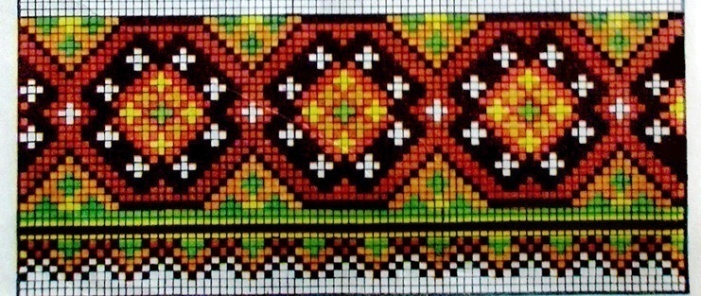 “ Приховані слова ”
козуб
зуб
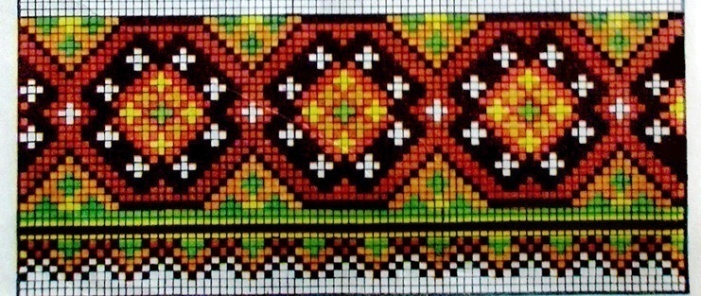 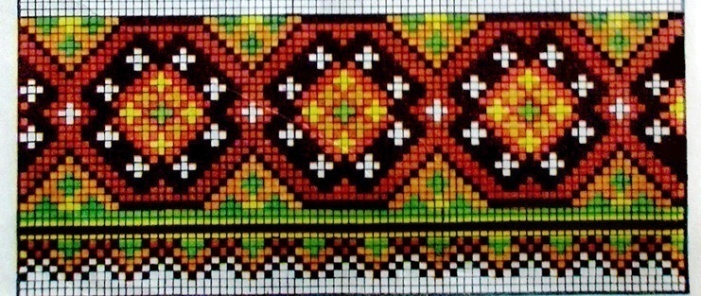 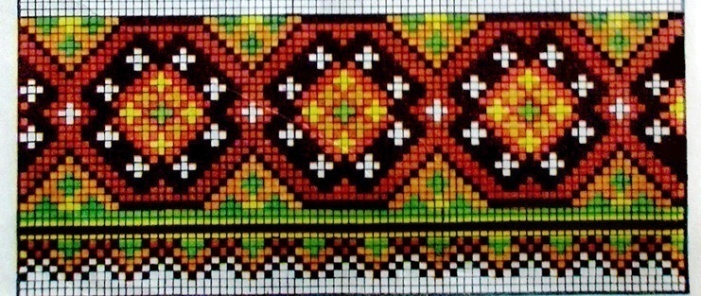 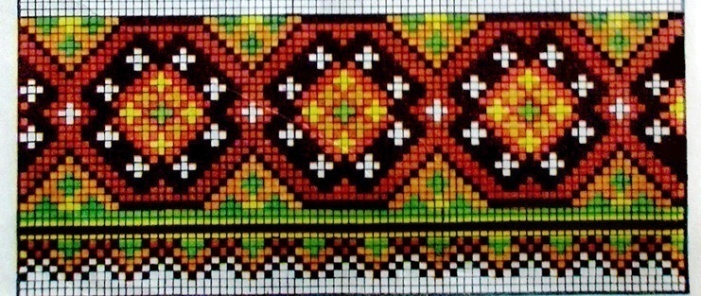 “ Приховані слова ”
башта
баштан
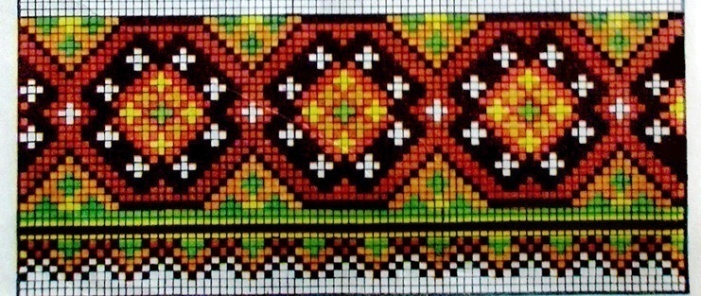 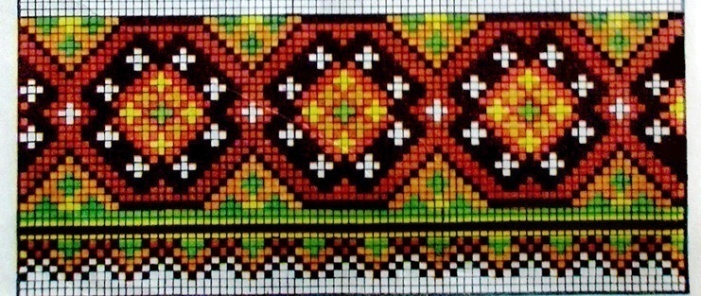 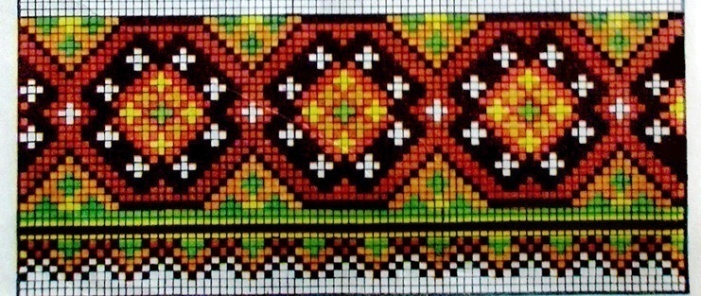 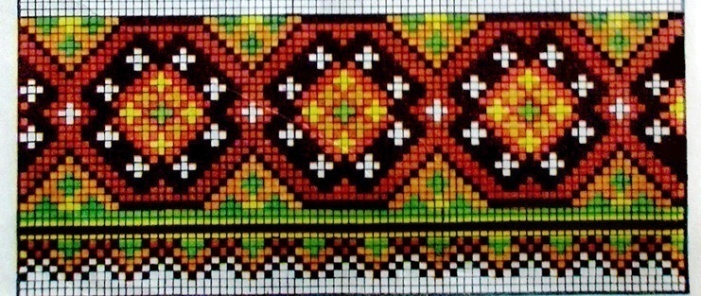 “ Приховані слова ”
отрута
рута
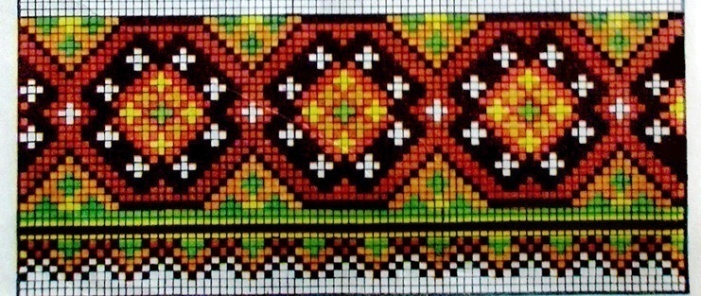 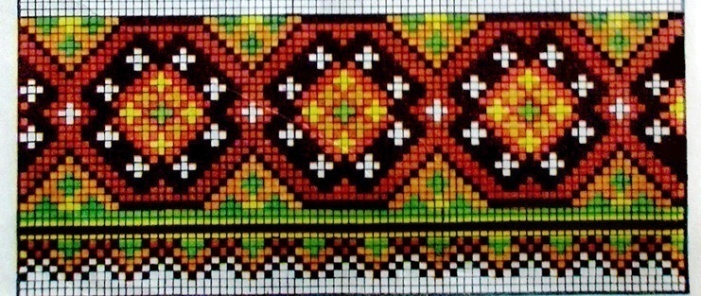 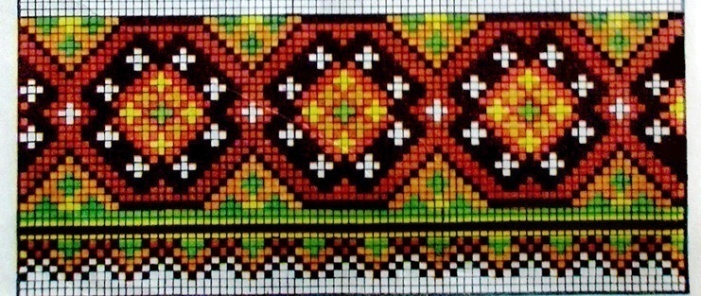 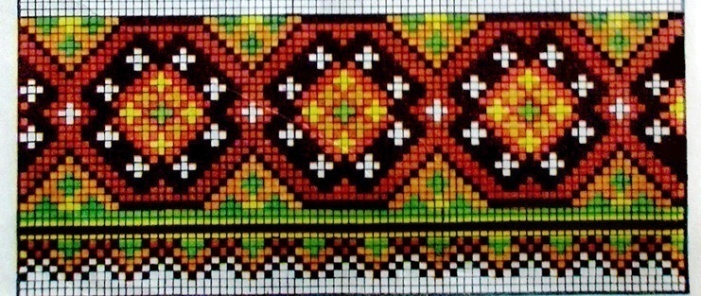 “ Приховані слова ”
корабель
кора
раб
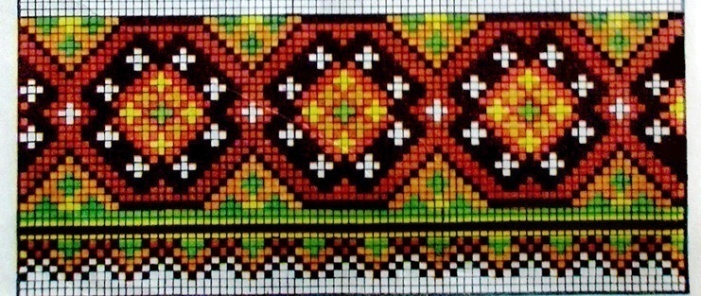 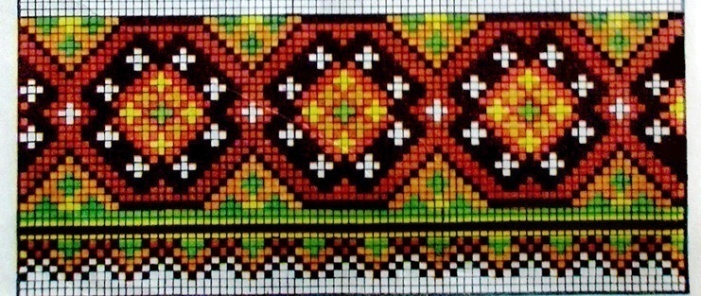 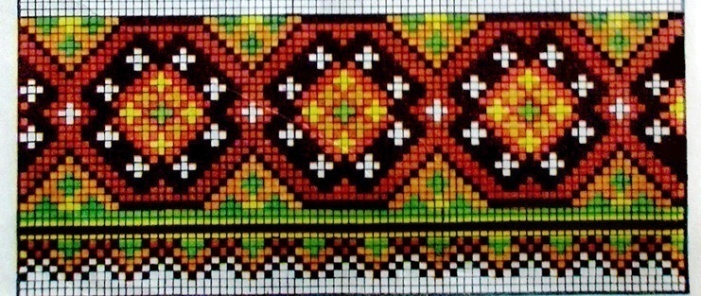 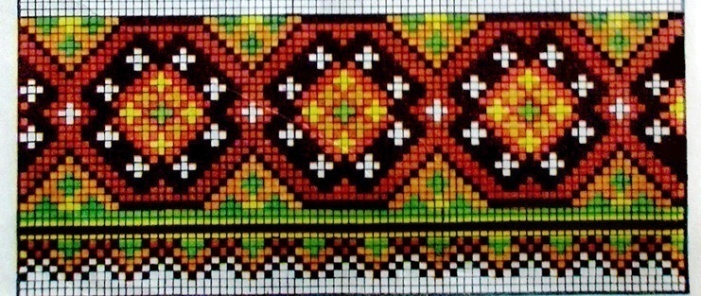 “ Приховані слова ”
пристань
рис
стан
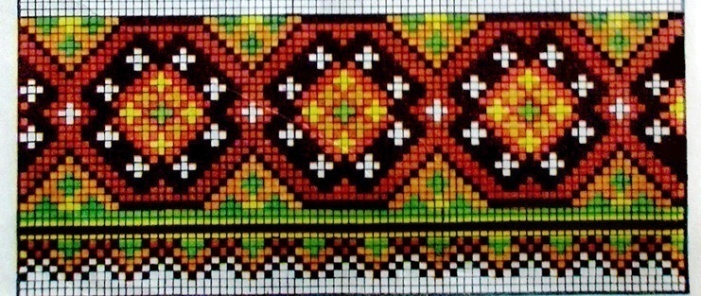 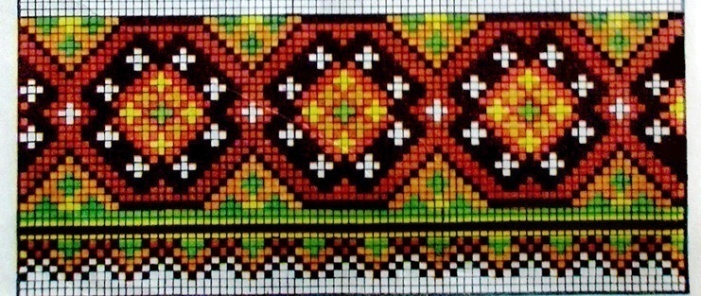 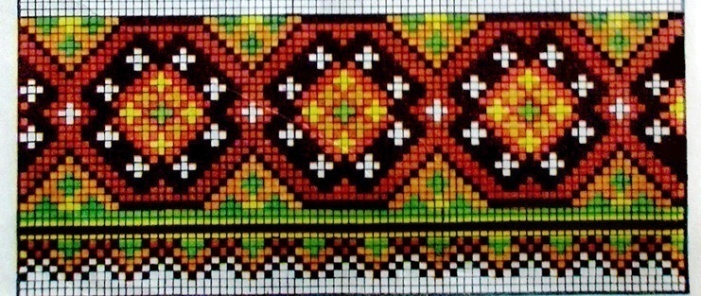 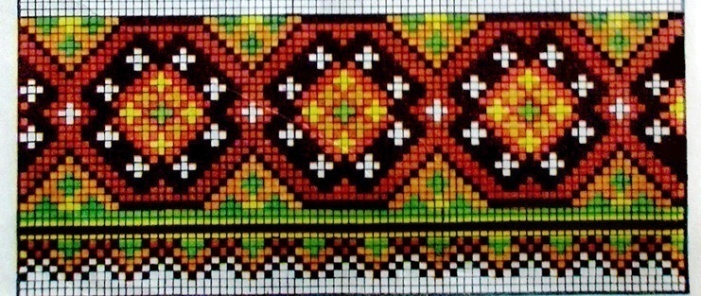 “ Читання анаграм ”
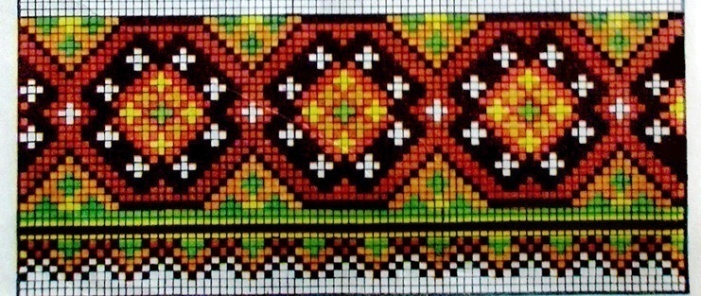 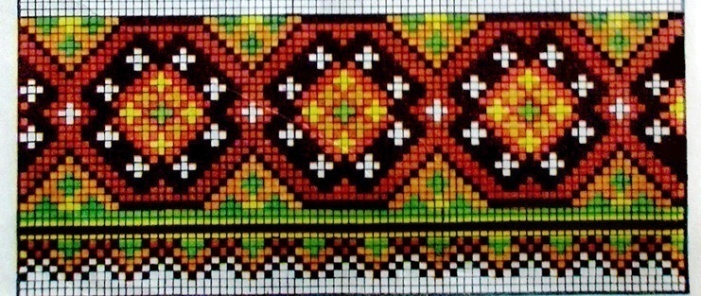 “ Слова-паліндроми ”
«Паліндром» - слово, фраза або вірш, що можуть читатися по літерах, а іноді по словах зліва направо і навпаки, зберігаючи при цьому певний  зміст: потоп, Алла, Ада, кок, А вона нова. Тобто слова, які можна назвати ТУДИ – СЮДИ.
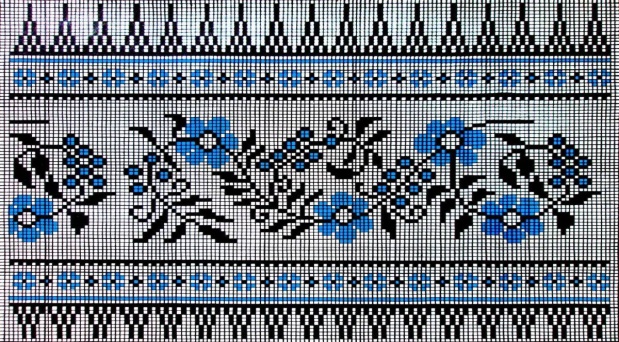 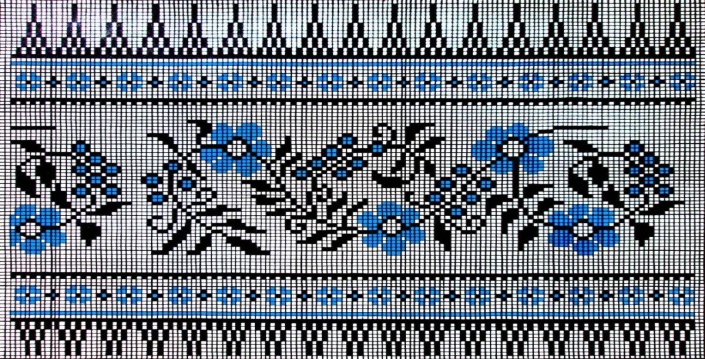 «Доберіть потрібне слово»
До лісу пішли двоє дівчаток і один хлопчик, кожного з них звали ТУДИ – СЮДИ.
Алла, Ада, Пилип
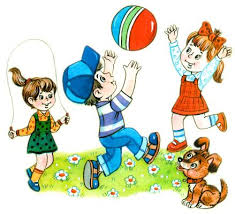 «Доберіть потрібне слово»
На городі росте овоч, якого величають ТУДИ – СЮДИ.
біб
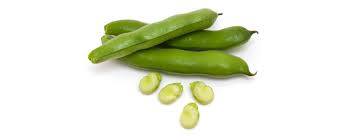 «Доберіть потрібне слово»
– Коли ти прийдеш до мене у гості? – запитала Олю подруга.
-ТУДИ – СЮДИ! – відповіла Оля.
зараз
«Доберіть потрібне слово»
Старий ТУДИ – СЮДИ розповів онукам про своє дитинство .
дід
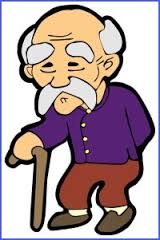 «Доберіть потрібне слово»
На кораблі ТУДИ – СЮДИ приготував смачний сніданок.
кок
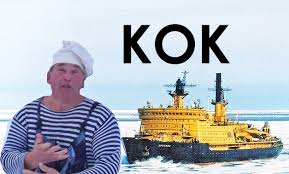 «Доберіть потрібне слово»
Учора в битві з підземними розбійниками я ледве не втратив ліве ТУДИ – СЮДИ.
око
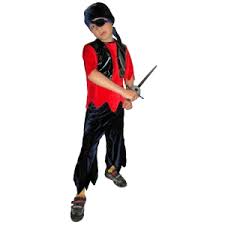 «Доберіть потрібне слово»
Коли народжується дитина, то найперше їй зав’язують ТУДИ – СЮДИ.
пуп
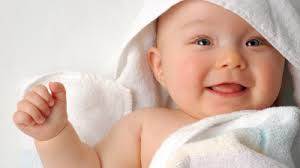 «Доберіть потрібне слово»
Не так давно вода прорвала греблю і в моєму підземеллі стався страшний ТУДИ – СЮДИ.
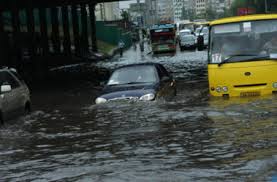 потоп
“ Що сказала жаба?”
КВА-КО-КВА-ЖНА-КВА-ЖА-
КВА-БА-КВА-СВО-КВА-Є-КВА-
БО-КВА-ЛО-КВА-ТО-КВА-ХВА-
КВА-ЛИТЬ-КВА
КО
ЖНА
ЖА
БА
СВО
Є
БО
ЛО
ТО
ХВА
ЛИТЬ
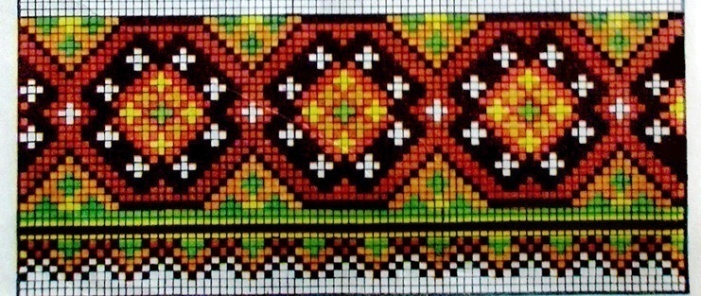 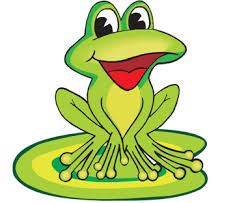 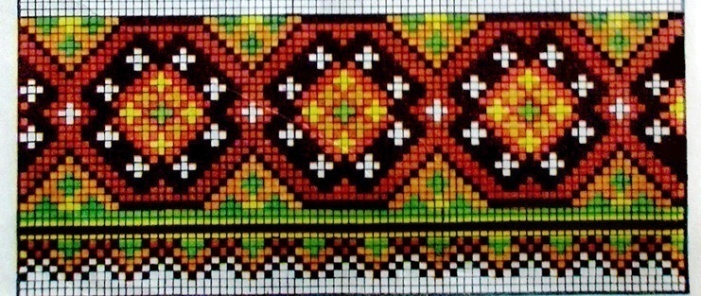 Мова рідна! Слово рідне!
Хто вас забуває,
Той у грудях не серденько,
А лиш камінь має.
                        С. Воробкевич
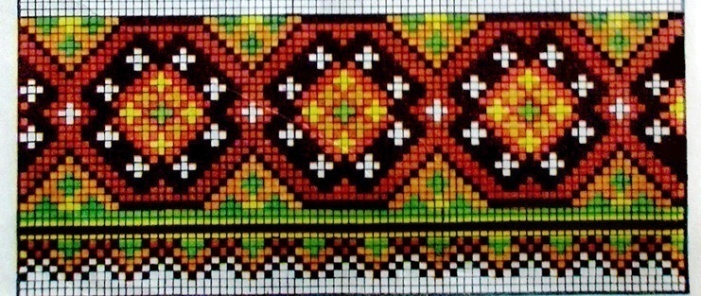 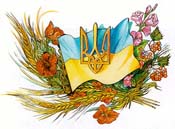 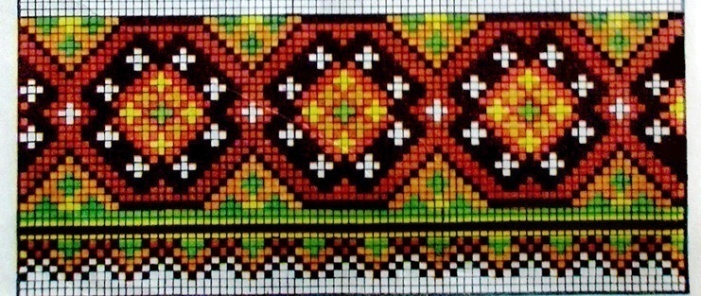 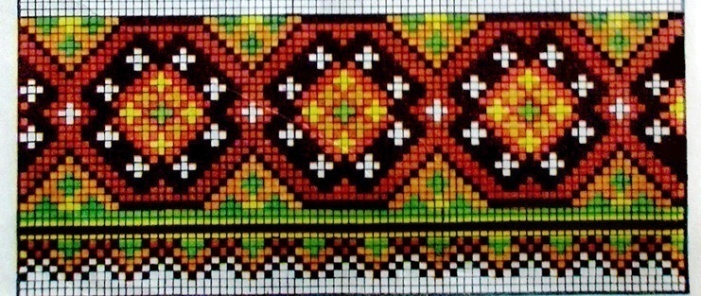 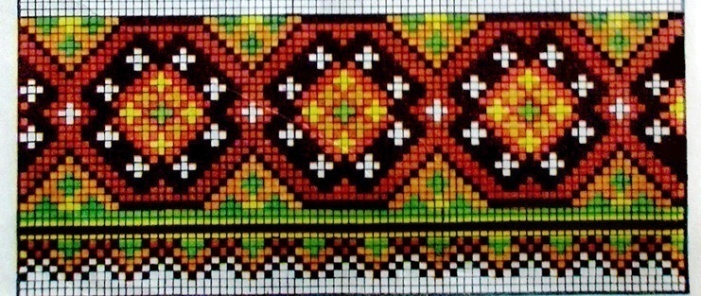 «Доберіть риму»
По долині вуж повзе, 
На спині жука ….
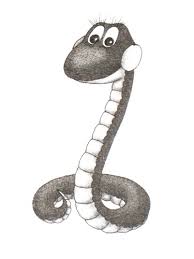 «Доберіть риму»
Собі мама купила праску, 
А мені новорічну  ….
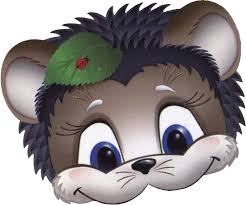 «Доберіть риму»
Я поклала спати кішку
У м’яке котяче …
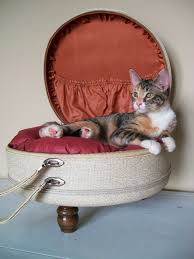 «Доберіть риму»
Пожовтів і пересох
На городі цар …
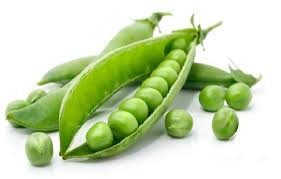 «Доберіть риму»
Досить гратися, Андрійку, 
Поклади на стіл …
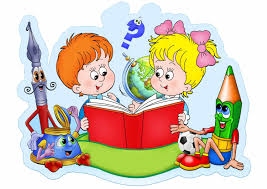 «Доберіть риму»
- Обережним будь, Іванку, 
Не розбий з варенням…
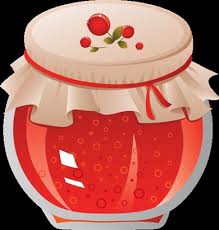 «Доберіть риму»
Шафу, двері й чобіток
Ремонтує …
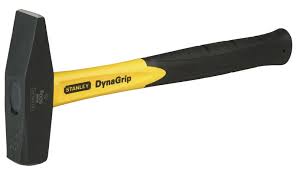 «Доберіть риму»
Їжак ожину в лісі їв
І слухав пісню …
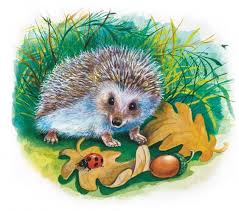 “ Складіть вірш ”
________________    карапуз
______________ гарбуз.
______________ гладенький – 
______________ маленький.
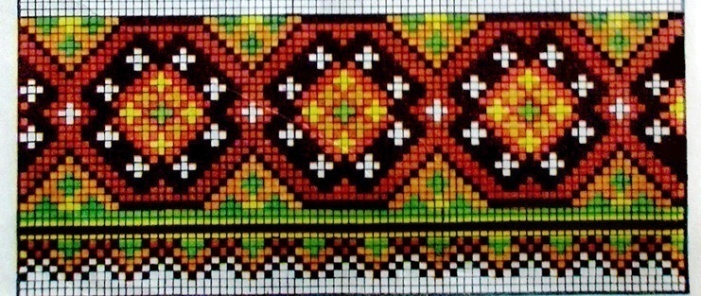 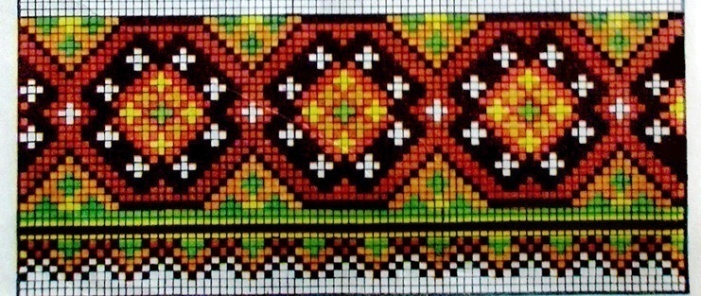 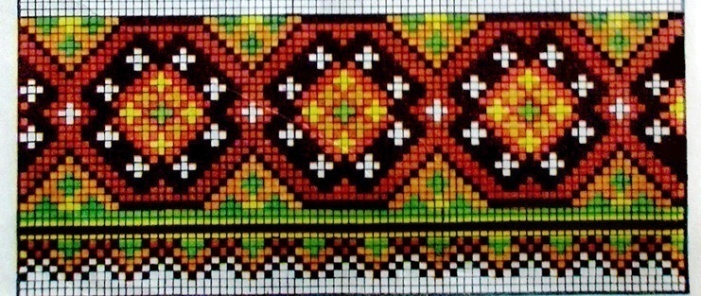 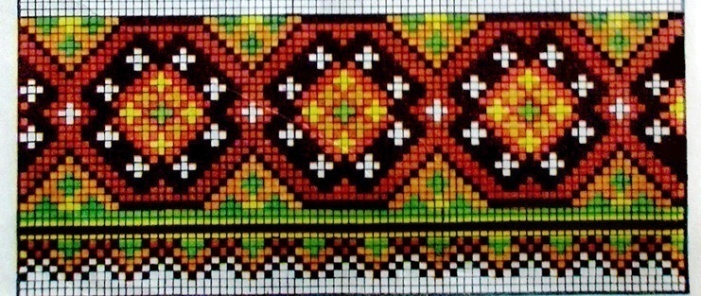 “ Складіть вірш ”
Кумедний карапуз
Заліз на гарбуз.
А гарбуз гладенький –
Упав наш маленький.
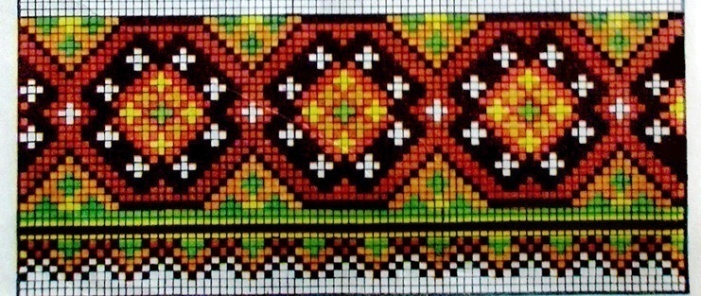 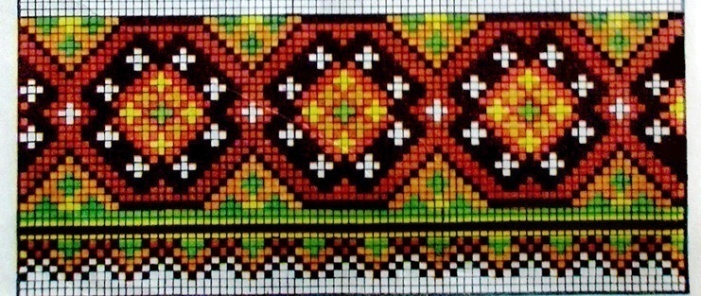 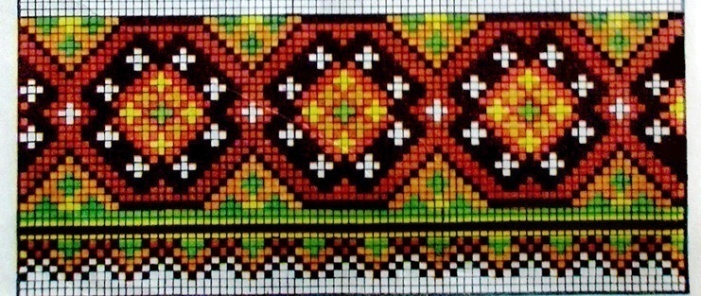 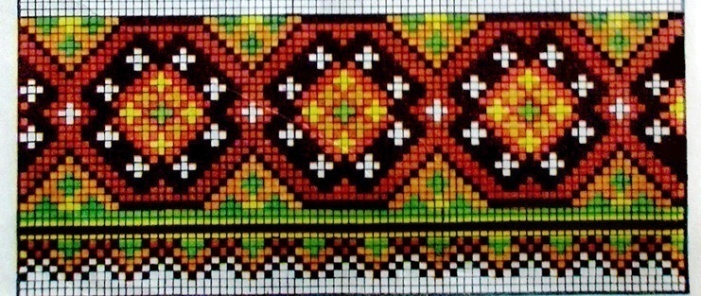 «Встав загублену букву»
Рік пішов гуляти в сад.
Не  дійшов, бо повз назад.
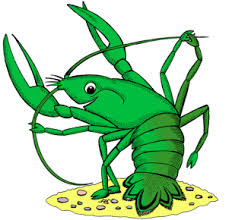 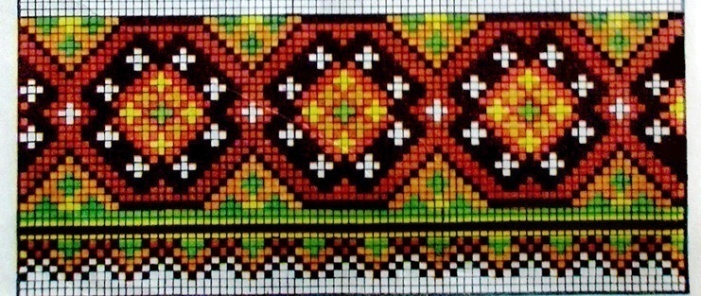 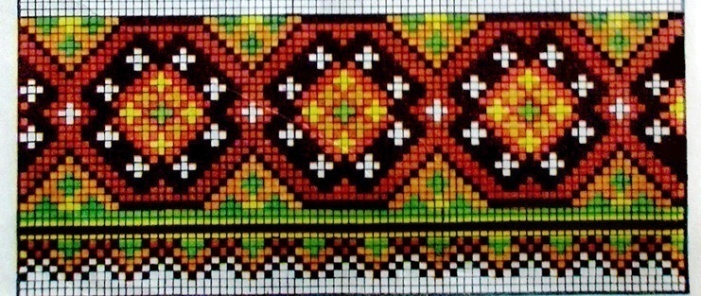 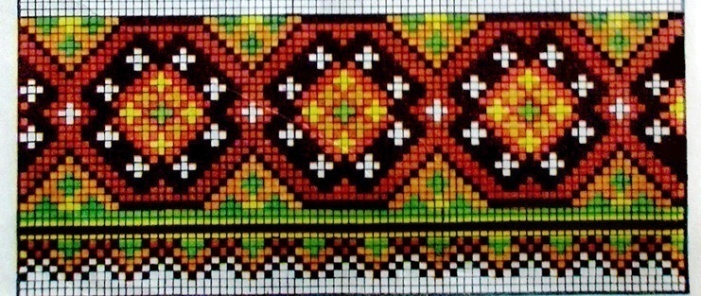 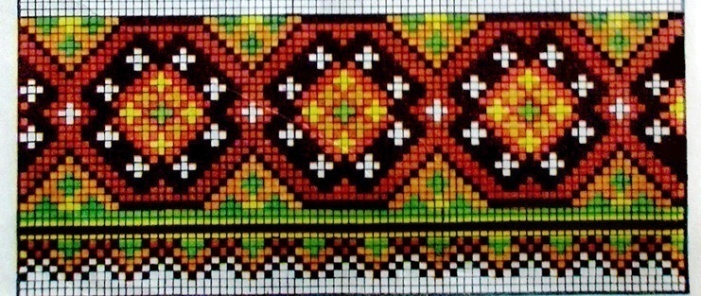 «Встав загублену букву»
Лисичка знає назубок
Смачненьку казку «Колосок».
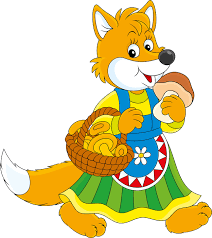 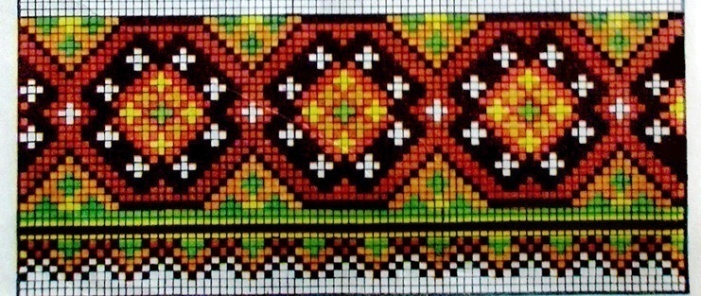 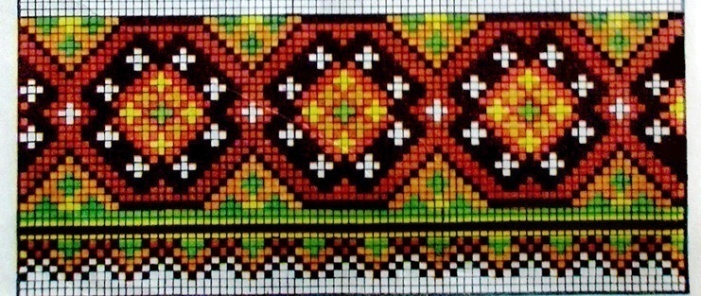 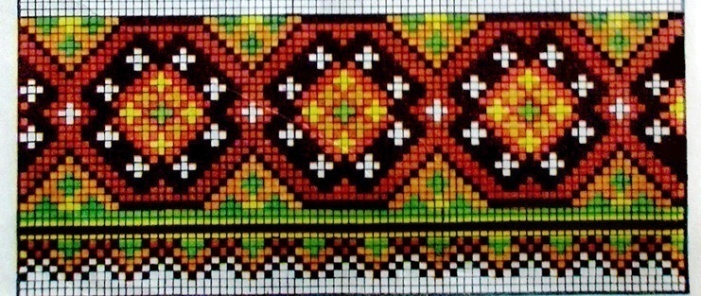 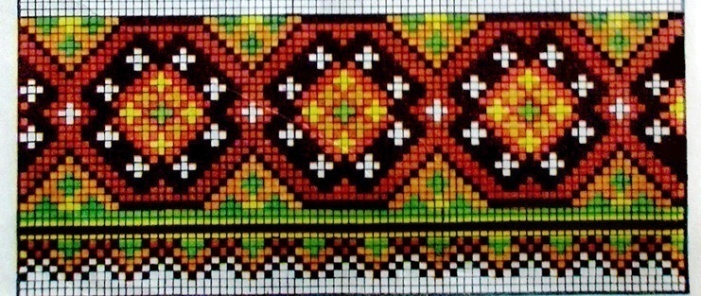 «Встав загублену букву»
Наш Данилко лісоруб:
Він спиляв старезний зуб.
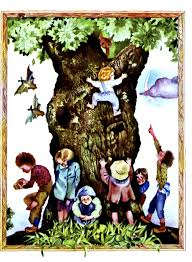 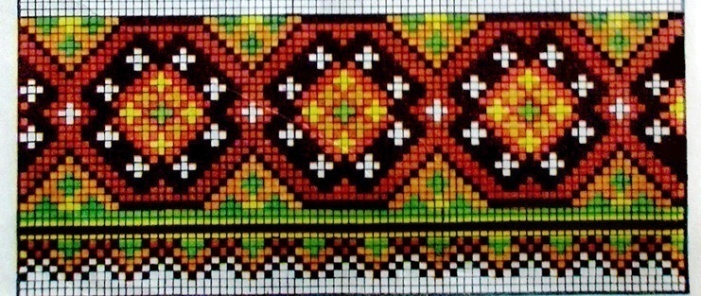 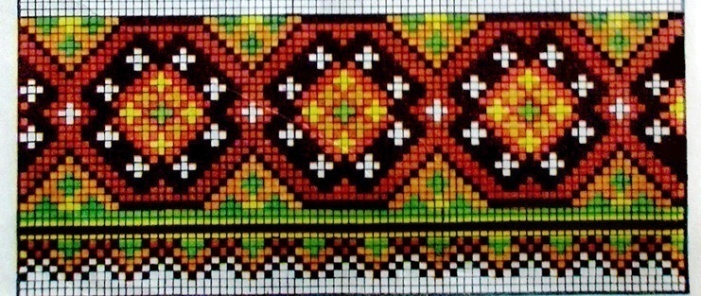 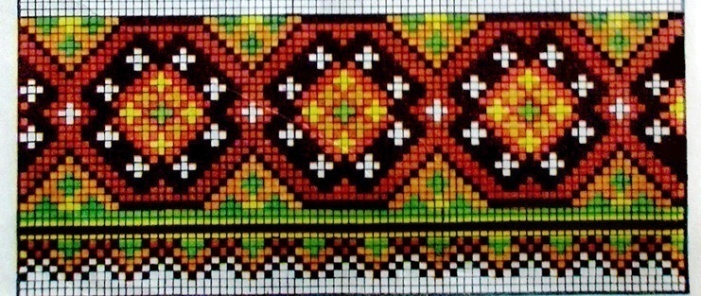 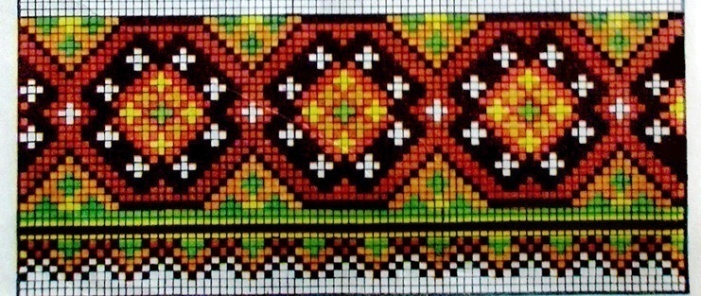 «Встав загублену букву»
Я вночі забравсь на гірку
І побачив в небі дірку.
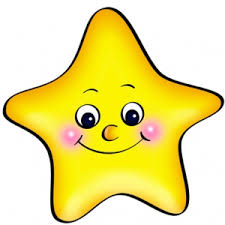 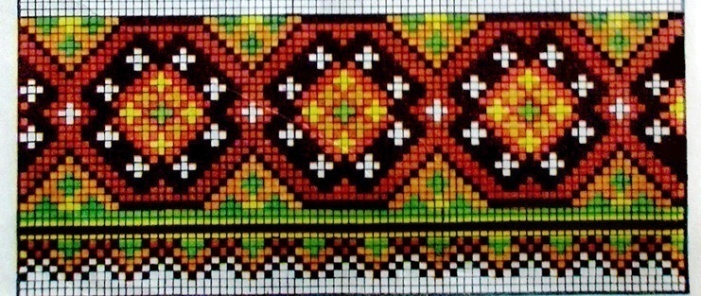 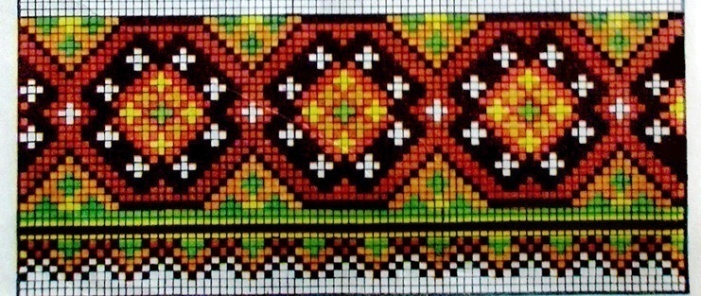 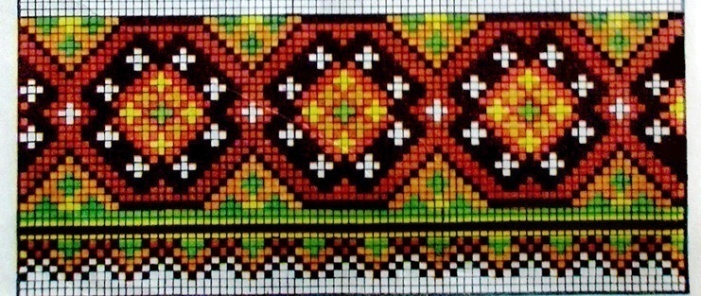 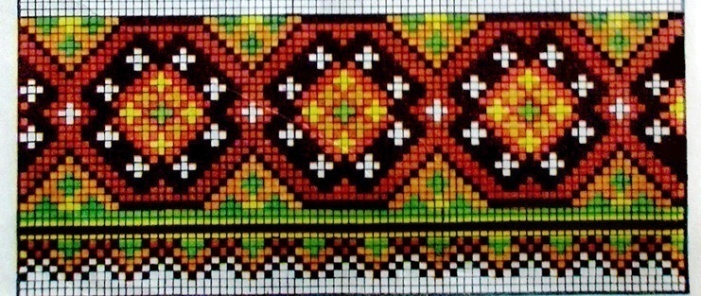 «Встав загублену букву»
Мені мама до сніданку
Подає солодку банку.
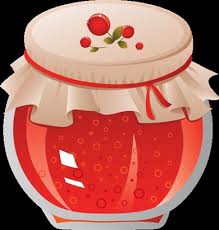 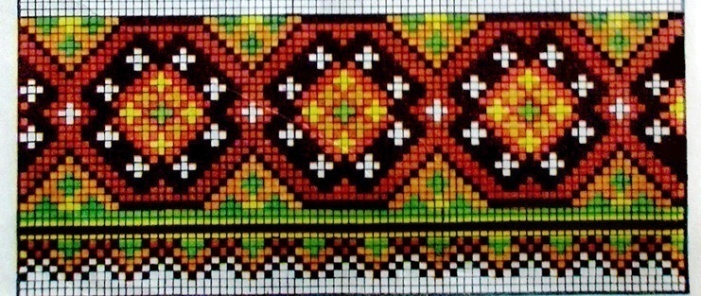 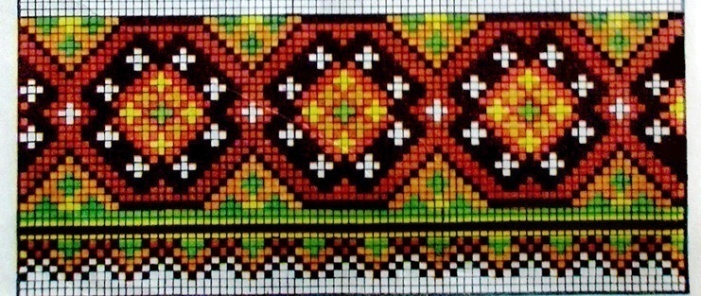 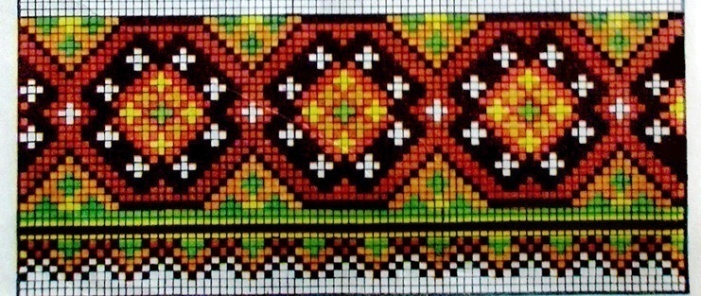 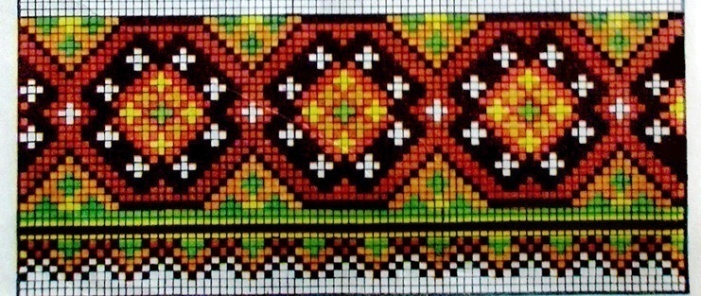 «Встав загублену букву»
З неба падав білий сніг.
Він засипав наш пиріг.
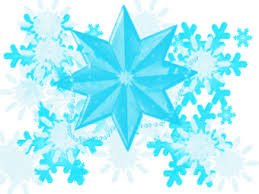 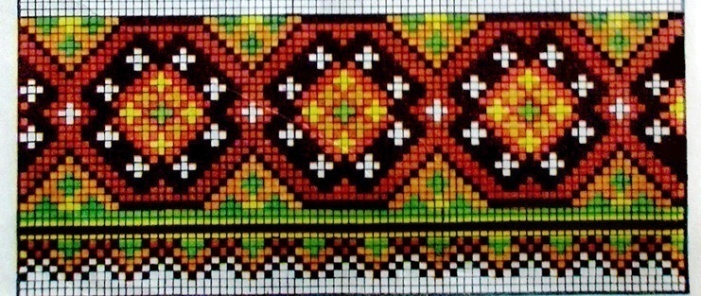 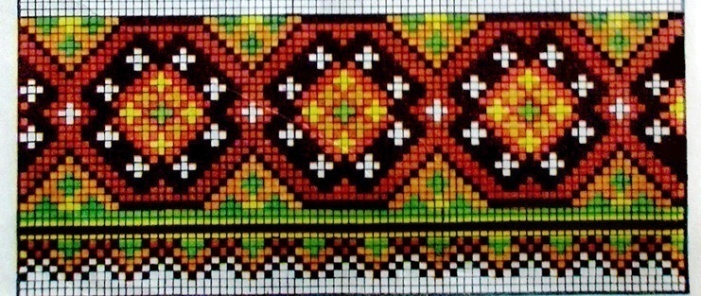 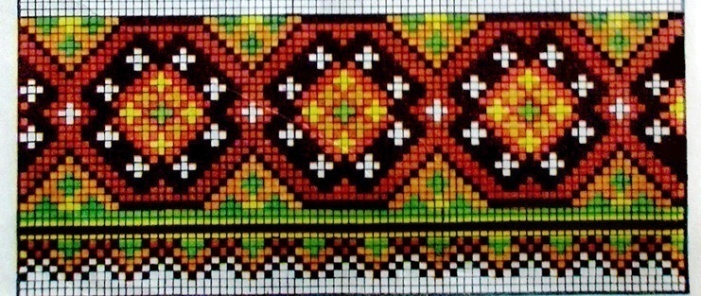 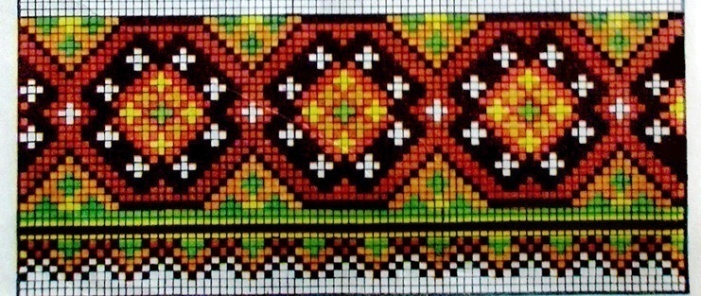 «Встав загублену букву»
Коли в окріп потрапив бак,
То став червоний, наче мак.
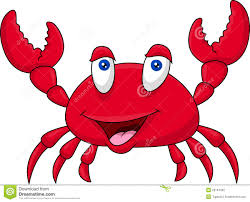 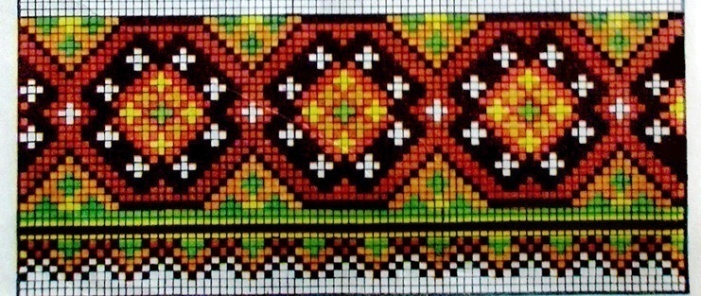 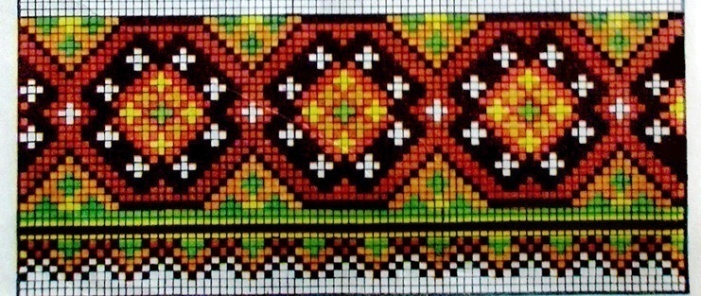 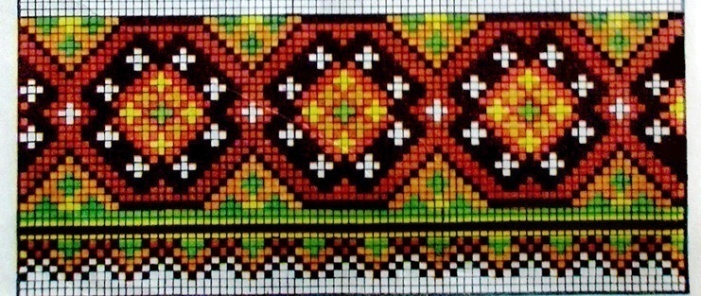 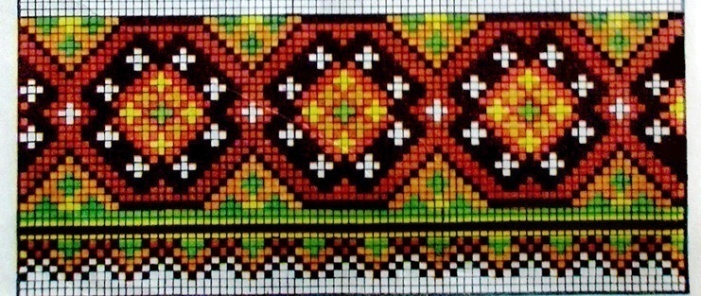 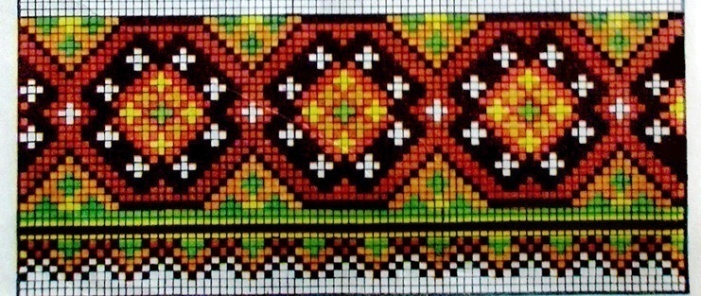 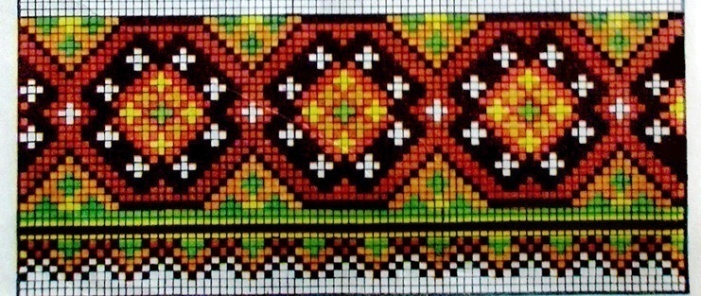 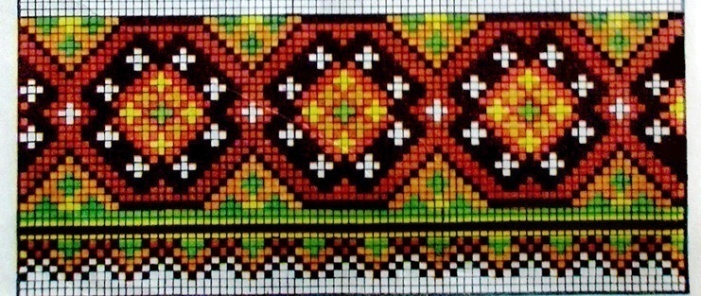 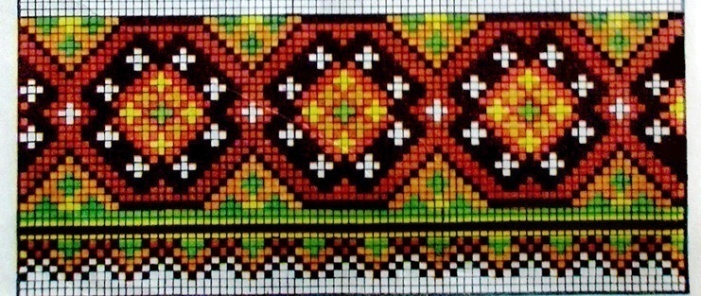